A. Setting up your CloudCME Account (TCH Users)
https://tc.cloud-cme.com
1
Use a desktop/laptop for the best experience
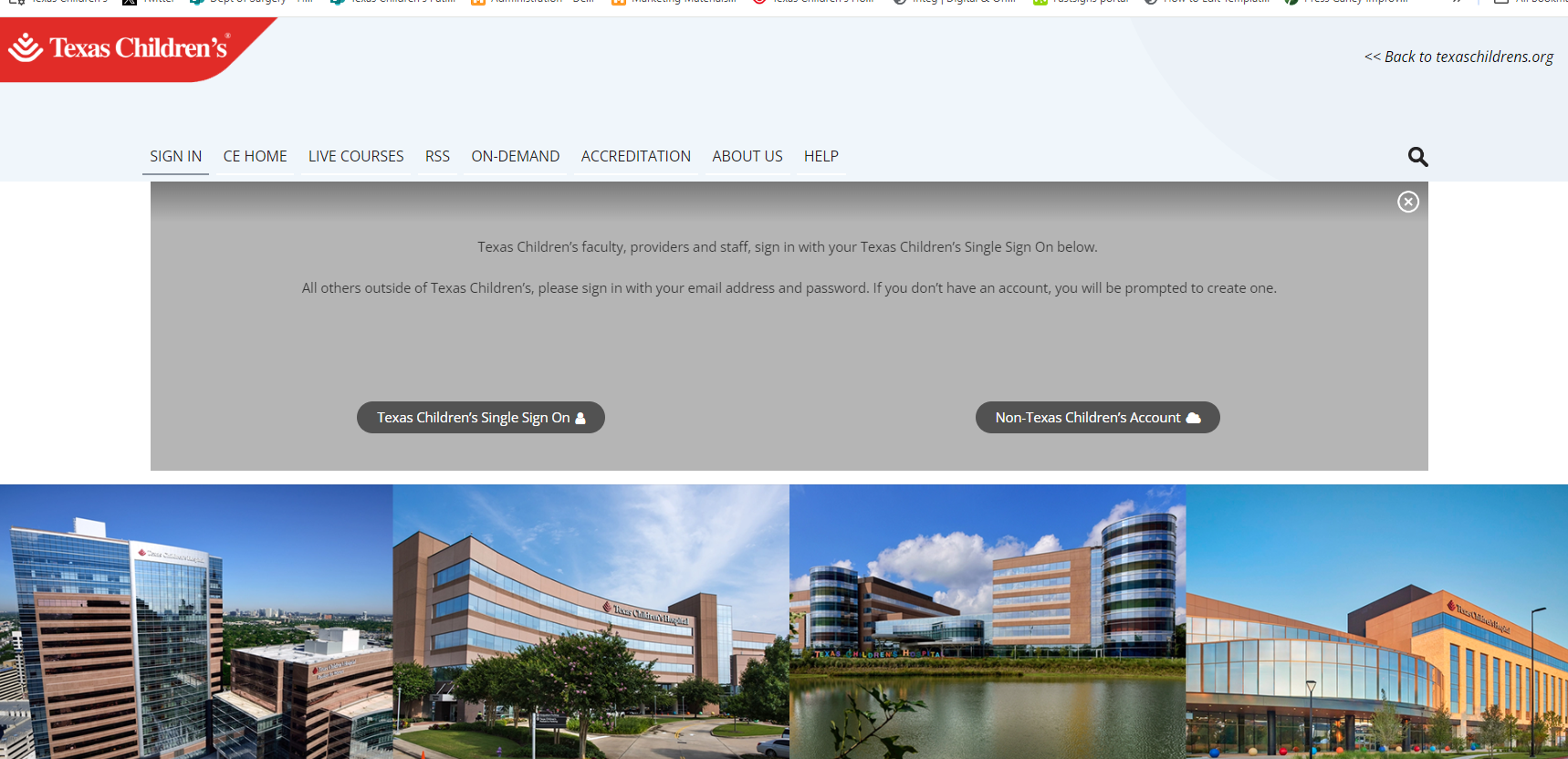 2
3
A. Complete your Profile
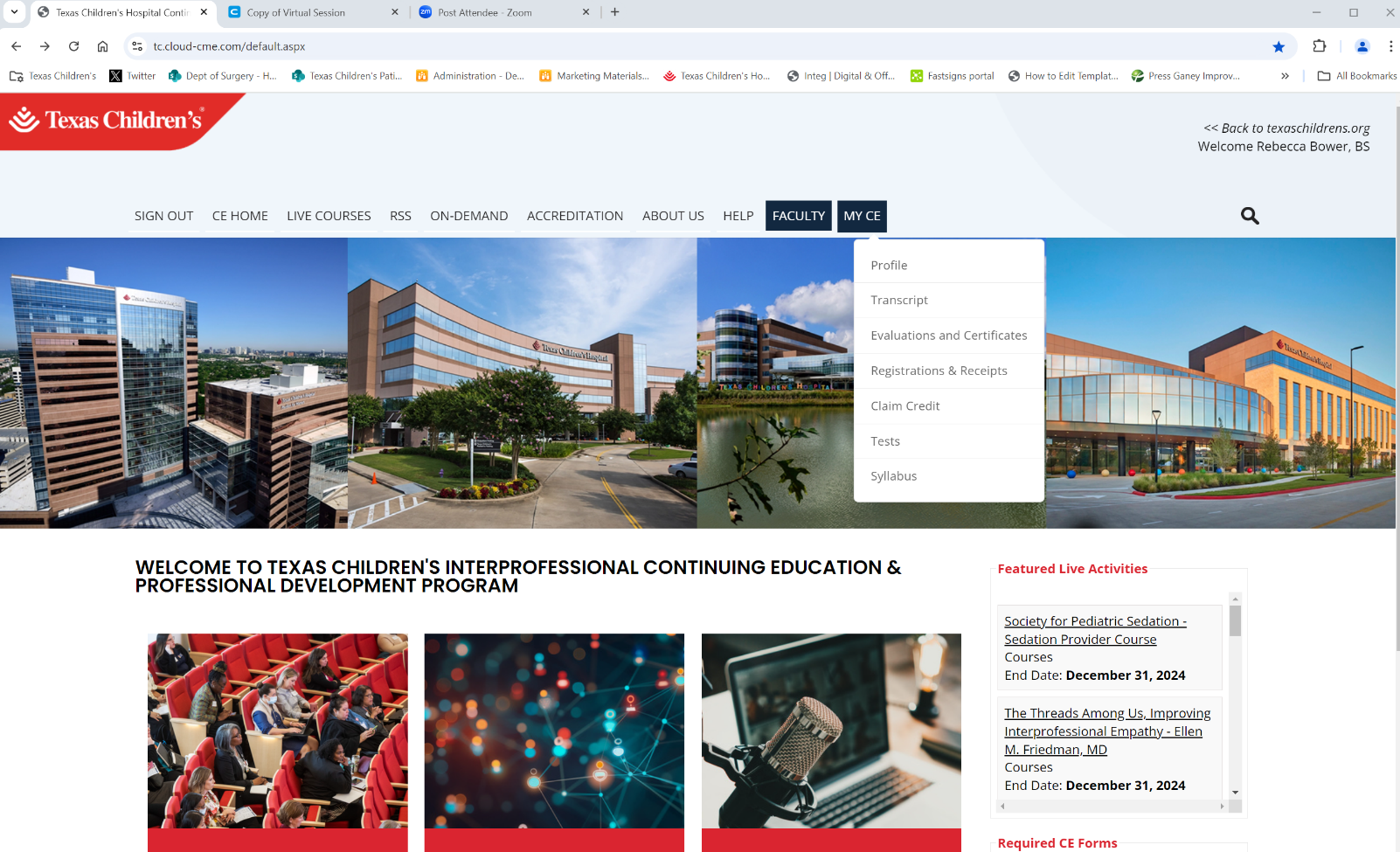 Have these 
numbers ready:
NPI Number
Board Numbers
TMB License
4
5
Make sure the appropriate “profession” is checked.
Enter cell phone in both Phone and Mobile in this format 
###-###-####
Must use hyphens
B. Add CloudCME to your cell phone contacts
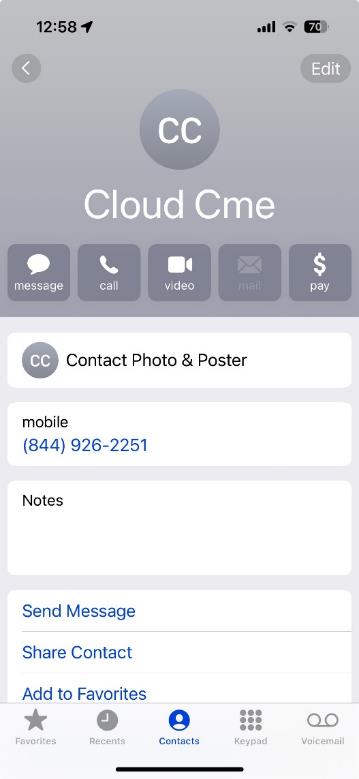 844-926-2251
Allows you to text your attendance using the activity ID code
*****Your cell phone number must be linked in your profile
C. Download the CloudCME App
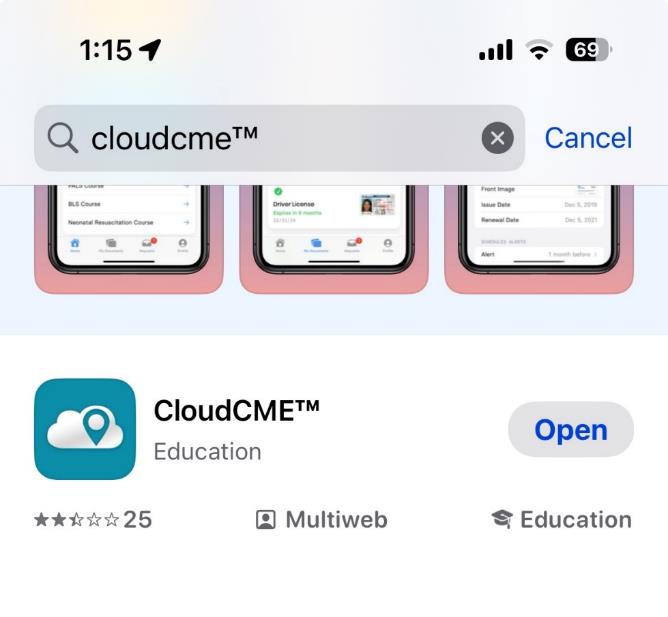 Search for CloudCME in your app store
Log in using your TCH single sign on
Organization Code is TC